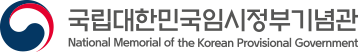 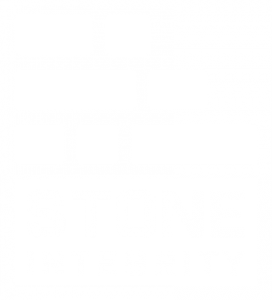 국립대한민국임시정부기념관 사이버기념관 구축
사이버기념관 화면 기능 설명
2023년 03월 30일
STONE INTEGRITY
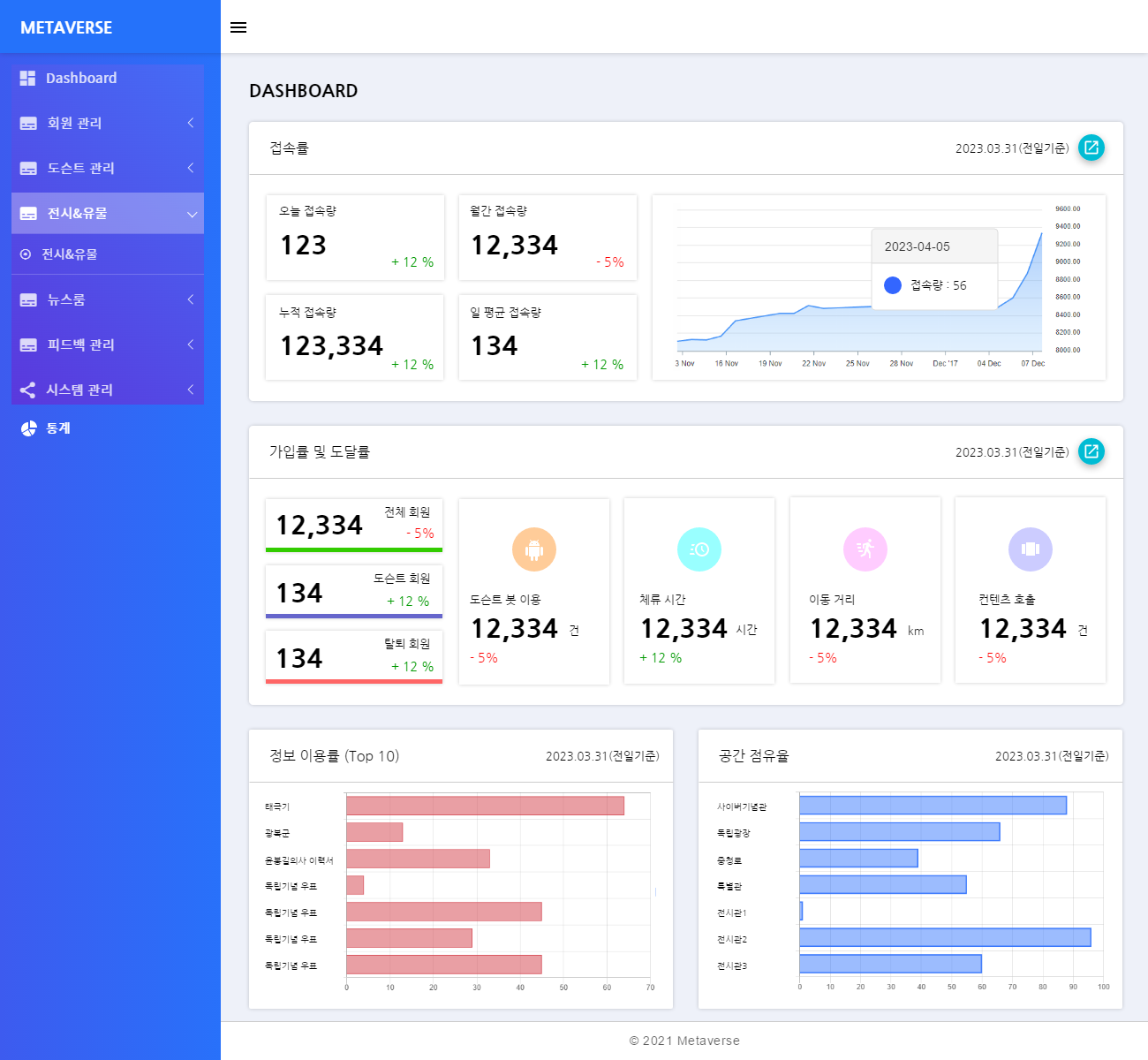 [DASHBOARD]

1.접속률 (connection rate)
  1) Today     - format: “YYYY.MM.DD (전일기준)”  2) if the icon clicks, move to 통계(statistics) page
  3) 오늘 접속량 (today access count)     a) logic        DB: st_user_log        select: COUNT        condition: log_time = {today – 1}    b) change rate        formula: (COUNT of {today–1}  - COUNT of {today–2}) / COUNT of {today–2} * 100        display: “+-{value} %” (truncate decimal value)          - if minus, text color is red
   4) 월간 접속량 (month access count)     a) logic
         - same with a-1) except
           condition: log_time (during this_month - 1)
     b) change rate        formula: (COUNT of {this_month–1}  - COUNT of {this_month–2}) / COUNT of {this_month–2} * 100        display: “+-{value} %” (truncate decimal value)
   5) 누적 접속량 (accumulative access) 
     a) logic
         - same with a-1) except
           condition: log_time <= {today – 1}
     b) change rate
          formula: (accumulative COUNT of {today–1}  - accumulative COUNT of {today–2}) / accumulative COUNT of {today–2} * 100        display: “+-{value} %”
   6) 일 평균 접속량 (day average access count)
     a) logic
         - DB: st_user_log         - select: COUNT / day count of log_time
         - condition: log_time <= {today – 1}
     b) change rate
          formula: (average COUNT of {today–1}  - average COUNT of {today–2}) / average COUNT of {today–2} * 100        display: “+-{value} %”
  7) linear graph
     - display access count      x-axis: recent 30 days (from today-1)     y-axis: COUNT per day
       tooltip: “접속량 : {value}”
2.가입률 및 도달률
 1) Today     - format: “YYYY.MM.DD (전일기준)”  2) if the icon clicks, move to 통계(statistics) page > 가입률 TAB 
  3) 전체 회원 
    a) logic
      DB: st_user      select: COUNT      condition: reg_date = {today-1}   b) change rate        formula: (COUNT of {today–1}  - COUNT of {today–2}) / COUNT of {today–2} * 100        display: “+-{value} %” (truncate decimal value)
  4) 도슨트 회원    a) logic      - same with 3)-a) except        add condition:  user_type = ‘UT1’    b) change rate
       - same with 3)-b)
  5) 탈퇴 회원
    a) logic      DB: st_user      select: COUNT      condition: user_wdw_date = {today-1} AND user_stt = ’00’    b) change rate
       - same with 3)-b)
  6) 도슨트 봇 이용    - NOT DEFINE
  7) 체류 시간
    a) logic
       DB: st_user_log       select: SUM(stay_time)       condition: log_time = {today-1}    b) change rate
       - same with 3)-b)
  8) 이동 거리
    a) logic
       DB: st_user_log       select: SUM(move_distance)       condition: log_time = {today-1}    b) change rate
       - same with 3)-b)
  9) 컨텐츠 호출    a) logic
       DB: st_user_exihibit       select: SUM(view_count)       condition: log_time = {today-1}    b) change rate
       - same with 3)-b)
1-2
1
1-1
1-4
1-7
1-3
1-5
1-6
2-2
2
2-1
2-3
2-7
2-8
2-9
2-6
2-4
2-5
3
4
3-1
4-1
3-2
4-2
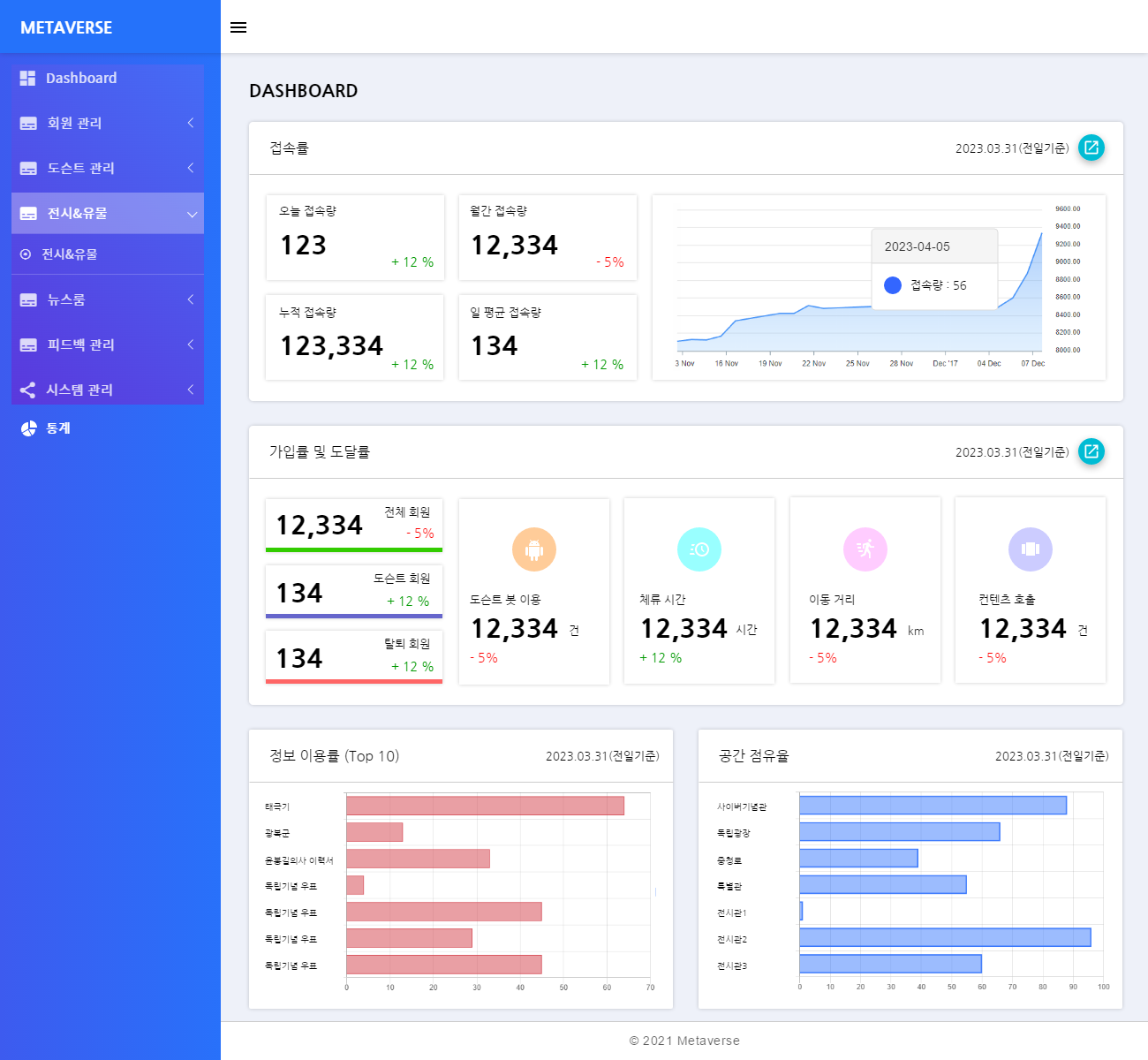 1-2
[DASHBOARD]

3.정보 이용률 (Top 10)
  1) Today : “YYYY.MM.DD (전일기준)”  2) logic
    DB: st_user_exhibit    select: SUM(view_count)
    condition: reg_date = {today -1}    group by: exhibit_seq  3) graph
    a) y-axis       - exhibit_name (Top 10)    b) x-axis
      - value: SUM(view_count)

4.공간 점유율   1) Today : “YYYY.MM.DD (전일기준)”
  2) logic
    DB: st_user_log    select: SUM(stay_time)
    condition: reg_date = {today -1}    group by: user_location
  3) graph
    a) y-axis       - user_location (Top 10)    b) x-axis
      - value: SUM(stay_time)
1
1-1
1-4
1-7
1-3
1-5
1-6
2-2
2
2-1
2-3
2-7
2-8
2-9
2-6
2-4
2-5
3
4
3-1
4-1
3-2
4-2
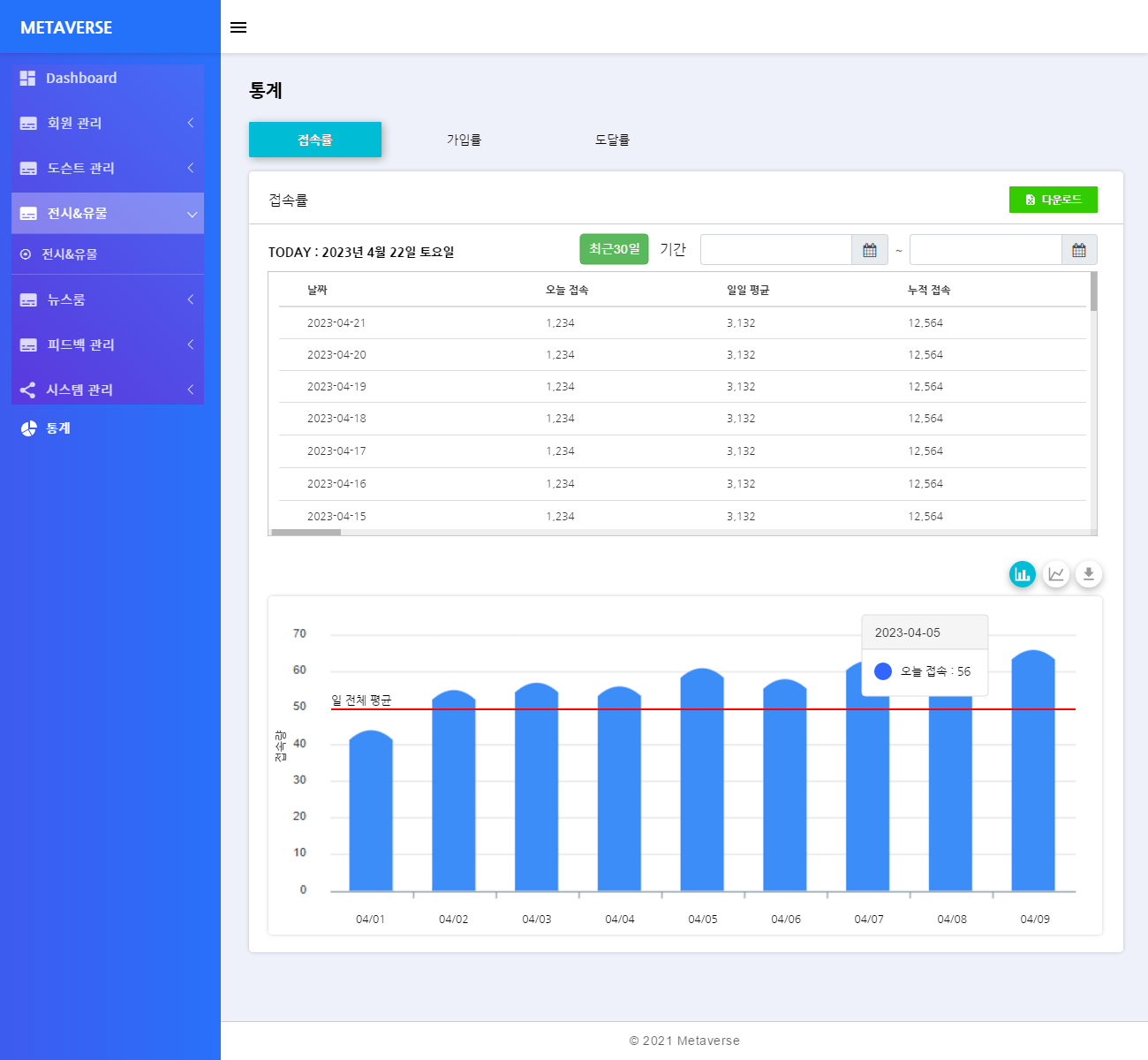 [통계 (statistics)]

1.접속률 (connection rate) TAB
2.접속률
  1) 다운로드 (excel download)
    - file name : ‘일일접속량_yyyymmdd’.xlsx
    - same with Grid columns
  2) TODAY:    - format: “yyyy년 mm월 dd일 {date_ko}”
  3) 최근 30일 button    - if clicks, display Grid and graph data with recent 30 days
  4) 기간      - start / end datepicker     - append 적용 button next to datepicker (if clicks, reload Grid & Graph data)
  5) Grid columns    a) logic
      DB: st_user_log      condition: log_time (start ~ end date)
      group by: log_time(date)    b) columns
      - 날짜 : log_time (YYYY-MM-DD)
      - 오늘 접속 (access today) : COUNT per date
      - 일일 평균 (daily average) : total COUNT / date count (truncate decimal value)
      - 누적 접속 (accumulative access) : accumulative COUNT per date
  6) Graph
    a) x-axis : date
    b) y-axis      - value : 오늘 접속 (access today) value      - tool-tip: “오늘 접속 : {value}”
    c) line       - value: 일일 평균 (daily average)      - label: “일 전체 평균”
  7) bar graph toggle icon     - if clicks, show bar graph
  8) linear graph toggle icon
     - if clicks, show linear graph
  9) graph image download     - file name: “일일접속량_yyyymmdd”.png
1
2
2-1
2-4
2-3
2-2
2-5
2-8
2-9
2-7
2-6
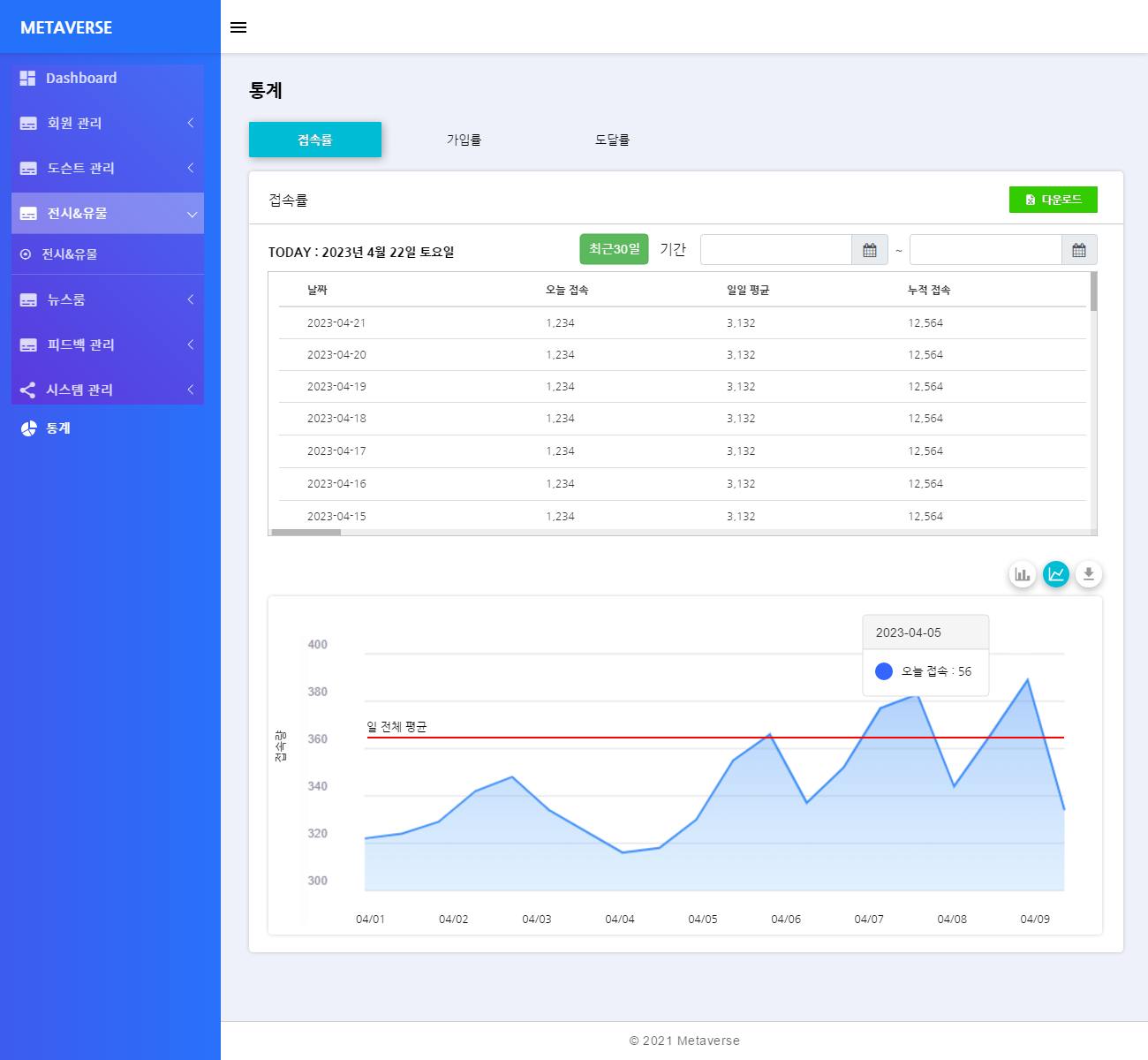 2-8
2-7
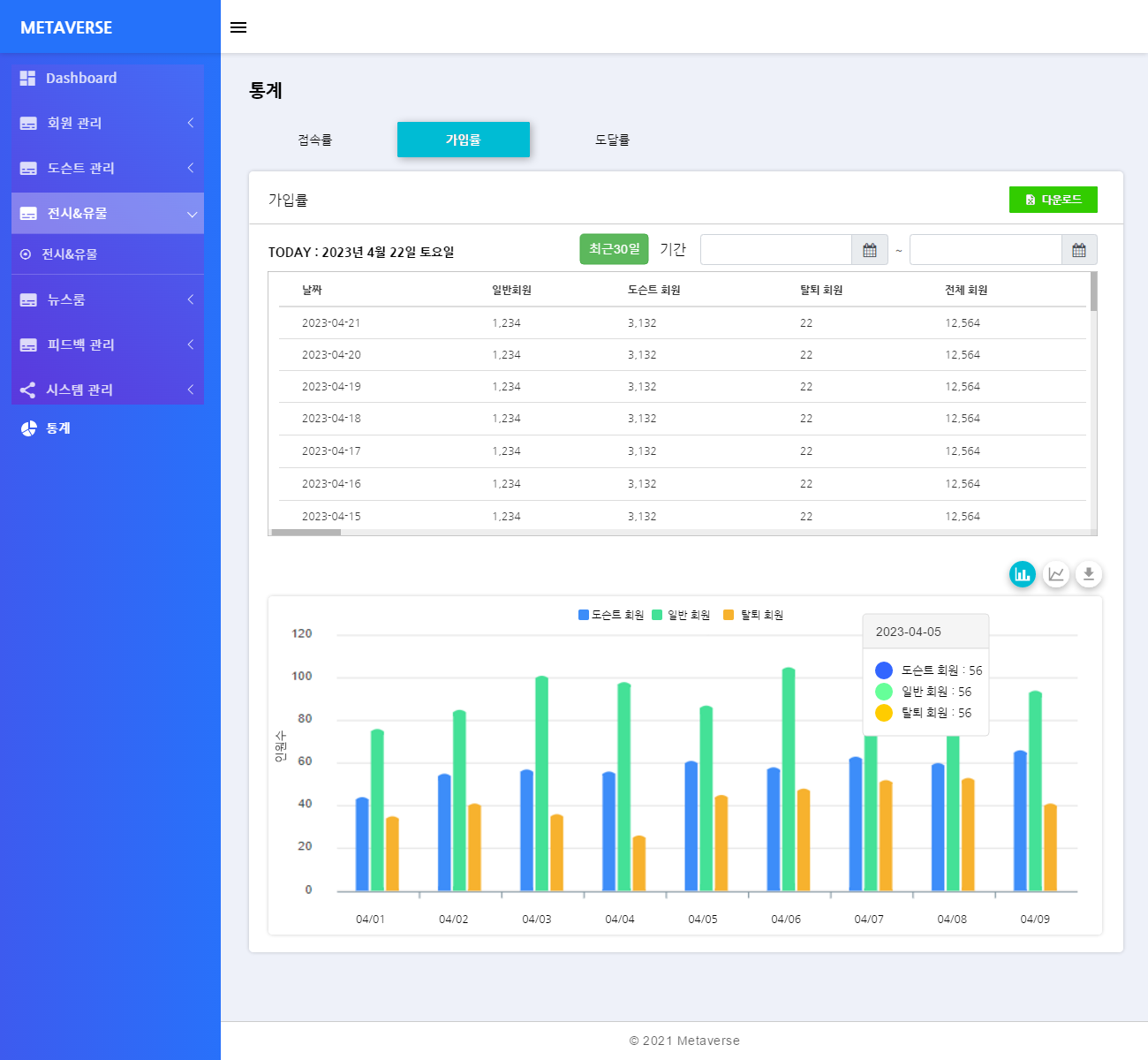 [통계 (statistics)]

1.가입률 (subscription rate) TAB
2.가입률
  1) 다운로드 (excel download)
    - file name : ‘가입량_yyyymmdd’.xlsx
    - same with Grid columns
  2) TODAY:    - format: “yyyy년 mm월 dd일 {date_ko}”
  3) 최근 30일 button    - if clicks, display Grid and graph data with recent 30 days
  4) 기간      - start / end datepicker     - append 적용 button next to datepicker (if clicks, reload Grid & Graph data)
  5) Grid columns    a) logic
      DB: st_user      condition: reg_date (start ~ end date)
      group by: reg_date    b) columns
      - 날짜 : reg_date (YYYY-MM-DD)
      - 일반 회원 (normal user) : COUNT (if user_type = ‘UT5’)
      - 도슨트 회원 (docent user) : COUNT (if user_type = ‘UT1’)
      - 탈퇴 회원 : COUNT (if user_stt = ’00’) (but COUNT with condition: user_wdw_date (start ~ end date))
      - 전체 회원 : 일반 회원 + 도슨트 회원 count
  6) Graph
    a) x-axis : date
    b) y-axis      - value : 도슨트 회원 / 일반 회원 / 탈퇴 회원 value      - tool-tip:         “도슨트 회원 : {value}         일반 회원 : {value}
          탈퇴 회원 : {value}”
  7) bar graph toggle icon     - if clicks, show bar graph
  8) linear graph toggle icon
     - if clicks, show linear graph
  9) graph image download     - file name: “가입량_yyyymmdd”.png
1
2
2-1
2-4
2-3
2-2
2-5
2-8
2-9
2-7
2-6
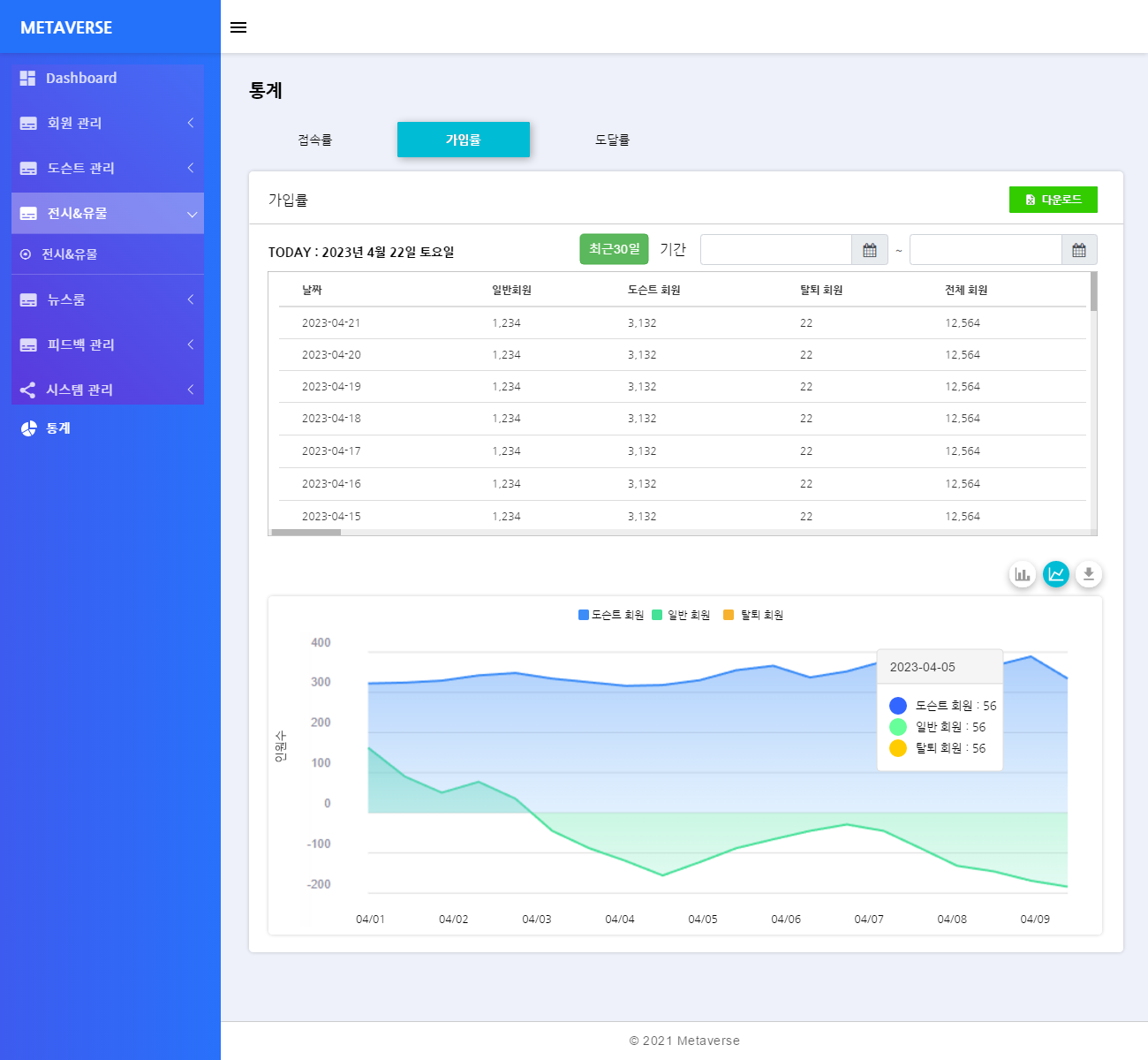 1
2
2-1
2-4
2-3
2-2
2-5
2-8
2-9
2-7
2-6
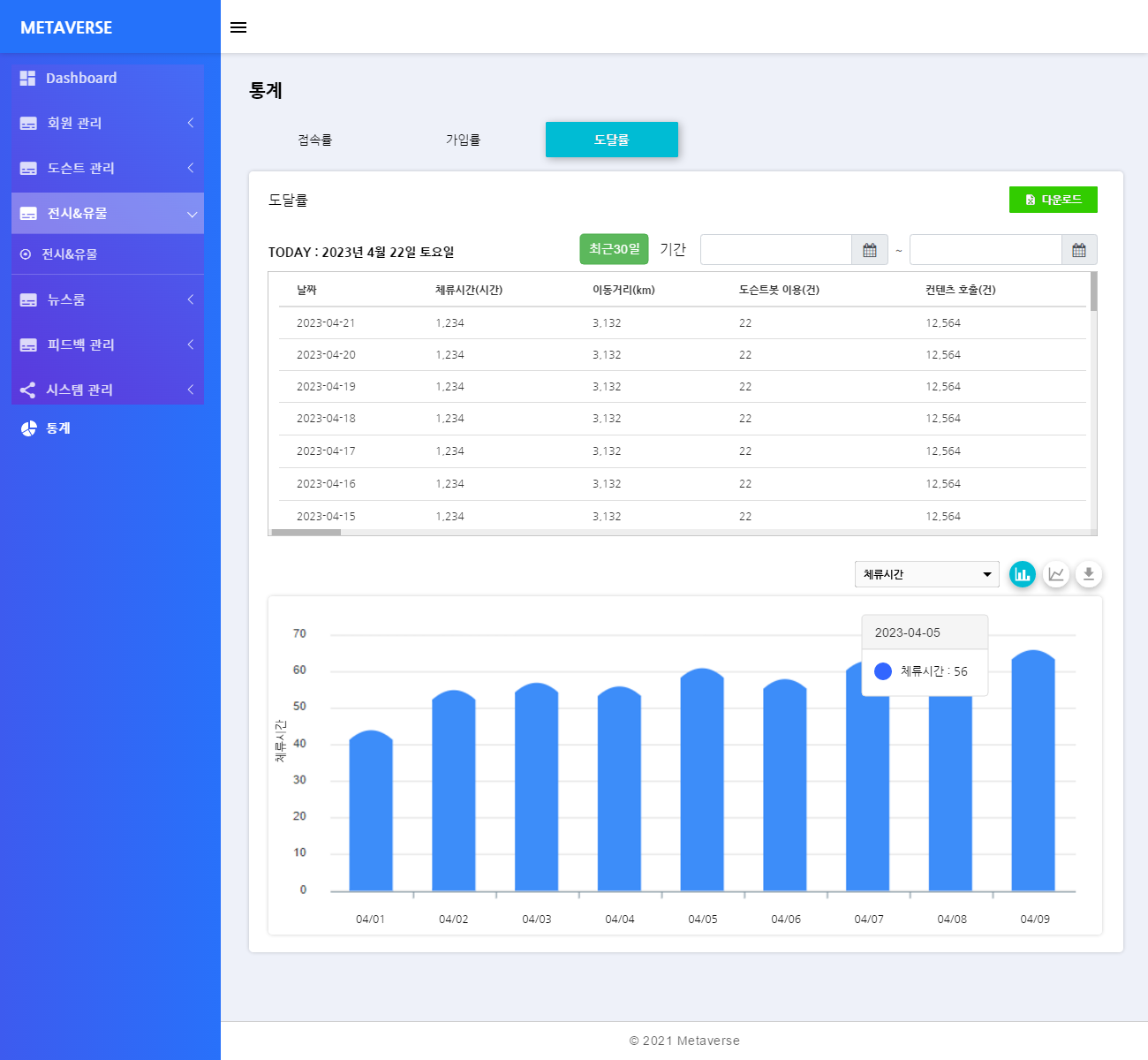 [통계 (statistics)]

1.도달률 (Reach rate) TAB
2.도달률
  1) 다운로드 (excel download)
    - file name : ‘도달률_yyyymmdd’.xlsx
    - same with Grid columns
  2) TODAY:    - format: “yyyy년 mm월 dd일 {date_ko}”
  3) 최근 30일 button    - if clicks, display Grid and graph data with recent 30 days
  4) 기간      - start / end datepicker     - append 적용 button next to datepicker (if clicks, reload Grid & Graph data)
  5) Grid columns    a) logic
      DB: st_user_log        condition: log_time (start ~ end date)
        group by: log_time (date)      DB: st_user_exihibit        condition: reg_date (start ~ end date)
        group by: reg_date    b) columns
      - 날짜 : reg_date (YYYY-MM-DD)
      - 체류시간 : SUM(st_user_log.stay_time)
      - 이동거리(km) : SUM(st_user_log.move_distance)
      - 도슨트봇 이용(건) : NOT DEFINE
      - 컨텐츠 호출(건) : SUM(st_user_exhibit.view_count)
  6) Graph
    a) x-axis : date
    b) y-axis      - value : 체류시간 / 이동거리 / 도슨트봇 이용 / 컨텐츠 호출 value      - tool-tip:         “체류시간 : {value}” / “이동거리 : {value}” / “도슨트봇 이용 : {value}” / “컨텐츠 호출 : {value}”
  7) selectbox      - options: 체류시간 / 이동거리 / 도슨트봇 이용 / 컨텐츠 호출      - if option is changed, reload graph with selected column value
  8) bar graph toggle icon     - if clicks, show bar graph
  9) linear graph toggle icon
     - if clicks, show linear graph
  10) graph image download     - file name: “도달률_yyyymmdd”.png
1
2
2-1
2-4
2-3
2-2
2-5
2-9
2-8
2-7
2-10
2-6
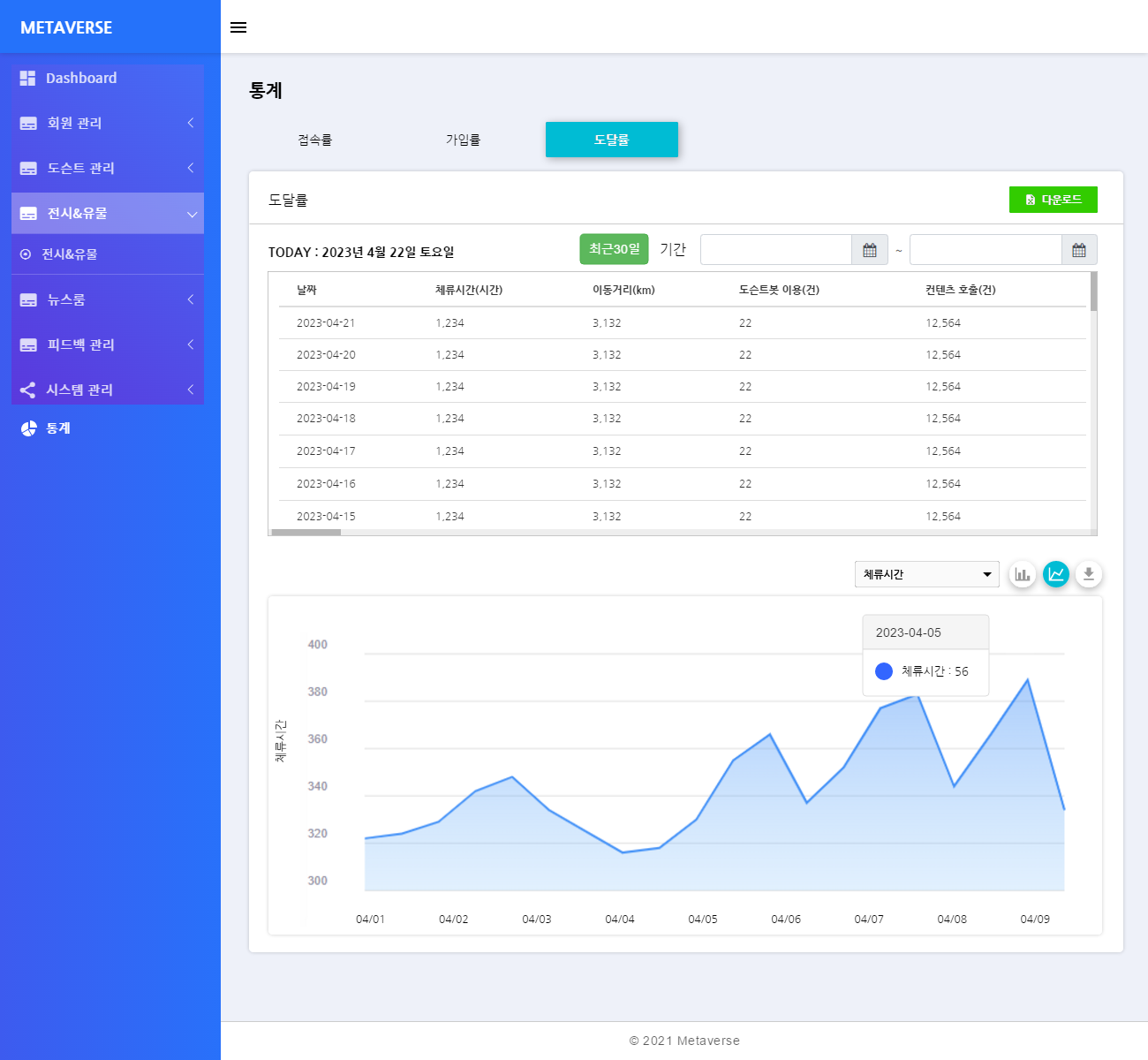 1
2
2-1
2-4
2-3
2-2
2-5
2-9
2-8
2-7
2-10
2-6